المؤسسة الاقتصادية
تحت اشراف 
الأستاذة بوشنقير
اعداد من طرف 
بوعشة رحمة
بواشري اسحاق
[Speaker Notes: Opening Statement:

Greetings 2. It is a topic of academic significance and real-world significance 2. Question I want to start off- by raising a question: What does the language-in-education policy tell about the aspiration of its citizens? 3. In my two years of teaching and supervisory experience, I have encountered immense possibilities and aspirations for making Madagascar even more multilingual.]
خطة البحث
المقدمة
-المبحث الأول مدخل للمؤسسة الاقتصادية
المطلب الأول تعريف المؤسسة الاقتصادية 
المطلب الثاني نشأة وتطور المؤسسة الاقتصادية 

-المبحث الثاني خصائص المؤسسة الاقتصادية وأهدافها 
المطلب الأول خصائص المؤسسة الاقتصادية
 المطلب الثاني أهداف المؤسسة الاقتصادية
-المبحث الثالث تصنيف المؤسسة الاقتصادية ووظائفها
 المطلب الأول تصنيف المؤسسة الاقتصادية
 المطلب الثاني وظائف المؤسسة الاقتصادية
 
-المبحث الرابع محيط دورة حياة مؤسسة اقتصادية
 ‏المطلب الأول المؤسسة والمحيط
 المطلب الثاني دورة حياة المؤسسة
الخاتمة
المقدمة
إن التطورات التي يشهدها العالم في شتى الميادين وخاصة الاقتصادية منها جعل المؤسسات الاقتصادية تحتل مكانة بارزة في ظل التطورات العالمية، لما لها من دور أساسي في اقتصاد السوق و اقتصاد الدول. تعتمد على التخطيط، التنظيم، التوجيه، والمراقبة لتحقيق أهدافها وضمان استمرارية فعاليتها. كما تشغل المؤسسات دورًا هامًا في تطوير الكفاءات والتكيف مع الظروف الاقتصادية والسياسية لتحقيق العدالة وتعزيز الأداء الاقتصادي و هذا ما يؤدي الى التساؤل عن ماهية المؤسسة الاقتصادية خصائصها وتصنيفها مع إبراز وظائفها وأهدافها و تبيان علاقتها مع المحيط ؟‎
01
المبحث الأول 
مدخل للمؤسسة الاقتصادية
المطلب الأول : تعريف المؤسسة الاقتصادية
مجموع من وسائل مختلفةً الأنواع المادية والمعنوية المستثمرة من طرف مجموعة من الأشخاص بهدف الوصول الى اشباع اقتصادي و اجتماعي

 منظمة تخص في إنتاج تبادل توزيع السلع و الخدمات التي تحتوي على إمكانيات مادية و مالية و بشرية بحيث تعمل من أجل تحقيق الهدف الذي أنشأت لأجله
المطلب الثاني : نشأة وتطور المؤسسة الاقتصادية
قبل الثورة الصناعية:
مرحلة الإنتاج الأسري البسيط 
‏ مرحلة الوحدات الحرفية 
 مرحلة الإنتاج الحرفي المنزلي
 بعد الثورة الصناعية:
 مرحلة المانيفاكتورة
 ظهور المؤسسات الصناعية الآلية 
المرحلة الحديثة :
مرحلة التكتلات
عصر المعرفة
02
المبحث الثاني
 خصائص المؤسسة الاقتصادية وأهدافها
المطلب الأول : خصائص المؤسسة الاقتصادية
القدرة على الإنتاج
أن تكون مواتية للبيئة التي وجدت فيها  مركز اتخاذ قرارات
مركز توزيع العائدات من بيع السلع و الخدمات على مختلف الأعوان الاقتصاديين
 مركز تحويل المدخلات إلى مخرجات 
التحديد الواضح لأهداف و السياسة و البرامج وأساليب العمل فكل مؤسسة تضع أهداف معينة تسعى لتحقيقها 
مركز للحياة الاجتماعية حيث تعتبر مكان يتم فيه العمل جماعيا للوصول لتحقيق أهدافها
المطلب الثاني : أهداف المؤسسة الاقتصادية
اهداف اقتصادية 
تحقيق الربح حيث لا تستمر مؤسسة الا اذا استطاعت تحقيق ربح برفع  رأسمالها وتوسيع نشاطها 
العمل على خلق اقتصاد وطني متكامل
2. الأهداف الاجتماعية 
تحسين المستوى المعيشي للسكان عن طريق ضمان مستوى مقبول من الأجور 
القضاء على الآفات الاجتماعية من خلال قضاء على البطالة 
توفير تامينات و مرافق العمل 
رفع مستوى تكويني للعمل من خلال تقديم الدورات التكوينية
3. الأهداف السياسية
تحكم الدولة في السوق 
جعل الدولة مثل الدول الأوروبية المتقدمة
4. الأهداف الرياضية و الثقافية 
الحفاظ  على راحة العاملين و التخلص من الملل بتوفير وسائل ثقافية و ترفيهية للعاملين وذويهم  من مسرح و مكتبات و رحلات سياحية مما يؤدي لرفع معنويات العاملين 
تخصيص وقت مخصص لمزاولة النشاطات الرياضية والتي تؤدي تنمية روح المسؤولية والمبادرة في العمل
5. الأهداف التكنولوجية
مساندة سياسية قائمة في البلاد في مجال البحث والتطوير تكنولوجي
توفير مصلحة خاصة للبحث و التنمية للوصول الى احسن طريقة إنتاجية
03
المبحث الثالث
 تصنيف المؤسسة الاقتصادية ووظائفها
المطلب الأول : تصنيف المؤسسة الاقتصادية
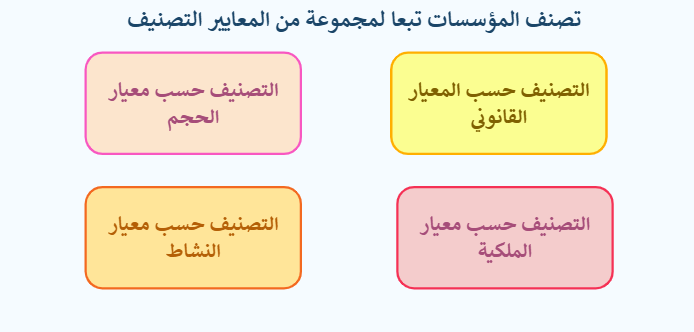 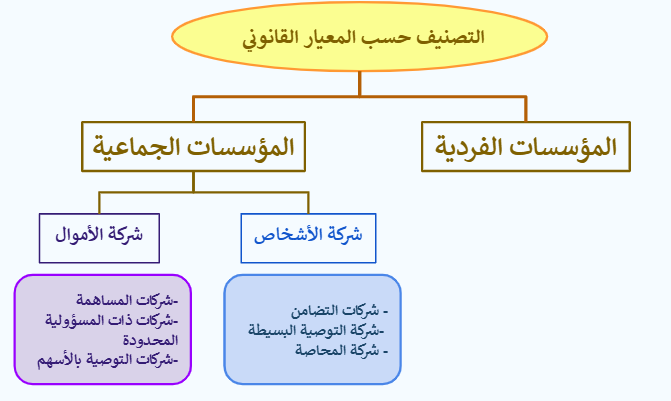 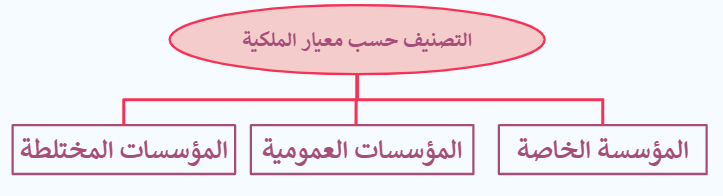 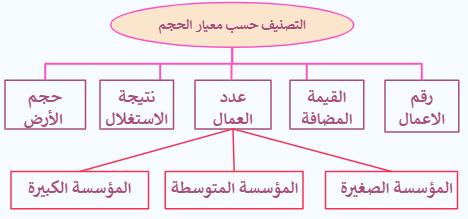 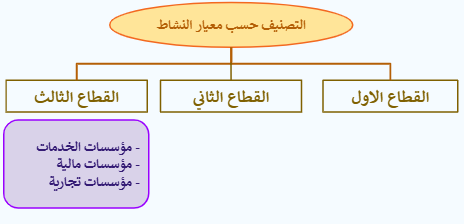 المطلب الثاني : وظائف المؤسسة الاقتصادية
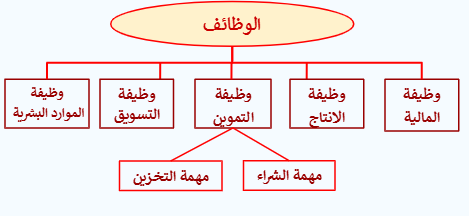 04
المبحث الرابع
 محيط دورة حياة مؤسسة اقتصادية
المطلب الأول: المؤسسة والمحيط
بما أن المؤسسة ليست معزل عن العالم الخارجي المتواجدة فيه فإن نشاطها يتمركز وسط محيط اقتصادي و جغرافي معين 
فأداء المؤسسة يتأثر بمجموع من العوامل المختلفة والمتشابكة و يأخذ هذا المحيط أبعادا متعددة منها ما هو اقتصادي ومنها ما هو  سياسي و اجتماعي و ثقافي.
حيث ان لمحيط المؤسسة دور كبير في التأثير عليها لذا وجب على عليها الأخذ بالمتغيرات فكلما نجحت المؤسسة في تفادي ضغوطات المحيط نجحت في البقاء وتحقيق أهدافها
وعلى العموم يمكن تحديد محيط المؤسسة بالعناصر الآتية
المحيط الثقافي
المحيط التكنولوجي
المحيط القانوني 
المحيط السياسي
المحيط الاجتماعي
المطلب الثاني: دورة حياة المؤسسة
مرحلة الظهور : 
هي مرحلة إنشاء المؤسسة وصدور القرارات الخاصة بإعلان ظهورها في السوق
‏مرحلة النمو:
 في هذه المرحلة تبلور رسالة المؤسسة في ادهان أعضائها والبدء في وضع أهداف طويلة الأجل
مرحلة النضج :
تكون المؤسسة في هذه المرحلة كبيرة تعمل في بيئة مستقرة وقادر على استقراء منافسيه تتميز هذه المرحلة في تزايد حجمالمؤسسة والتسامح أستطيع في السوق.
‏مرحلة التدهور: 
والتراجع تعبر هذه المرحلة عن الفشل التي أصبح يهدد استقرار نشاط المؤسسة الاقتصادية وتشكل هذه المرحلة بداية النهاية وآخر مرحلة في حياة المؤسسة واتضح ذلك من خلال انخفاض الكبير في رقم الأعمال.
الخاتمة
في نهاية هذا البحث وبعد تبيان مفهوم المؤسسة الاقتصادية وتوضيح تصنيفاتها و إبراز أهم أهدافها يتضح أن المؤسسة الاقتصادية تمثل دعامة أساسية في تحقيق التنمية الاقتصادية والاجتماعية حيث تجمع بين الموارد البشرية والمادية لتحقيق أهداف إنتاجية تخدم المجتمع والاقتصاد الوطني ولذلك فإن الاهتمام بتطوير المؤسسات الاقتصادية وتحسين أدائها يظل ضرورة ملحة لمواجهة التحديات الراهنة وتحقيق التقدم.
شكرا على انتباهكم
[Speaker Notes: Opening Statement:

Greetings 2. It is a topic of academic significance and real-world significance 2. Question I want to start off- by raising a question: What does the language-in-education policy tell about the aspiration of its citizens? 3. In my two years of teaching and supervisory experience, I have encountered immense possibilities and aspirations for making Madagascar even more multilingual.]